Unit 4  Neighbourhood
Is there a gym around?
WWW.PPT818.COM
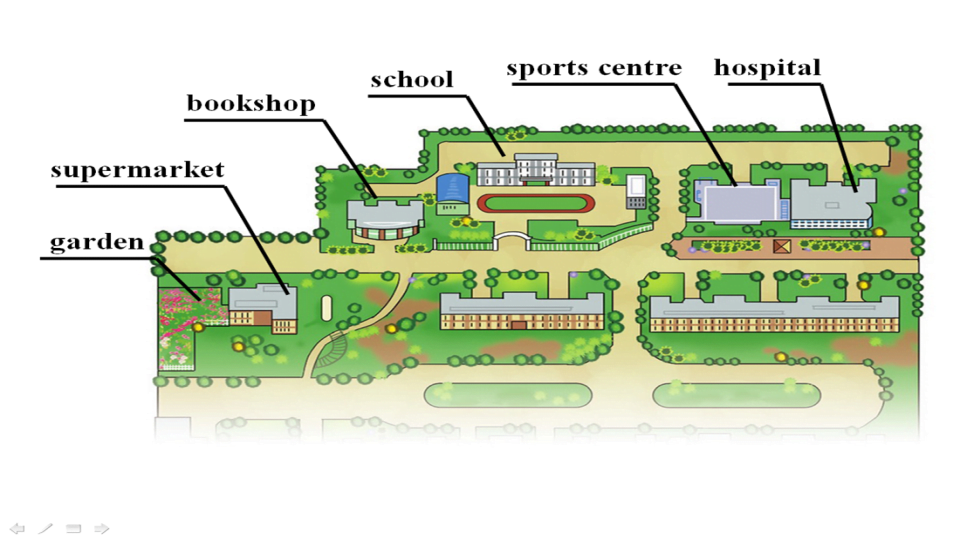 Neighbourhood
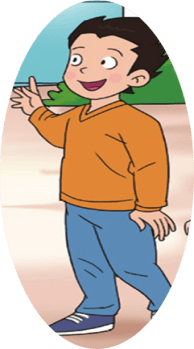 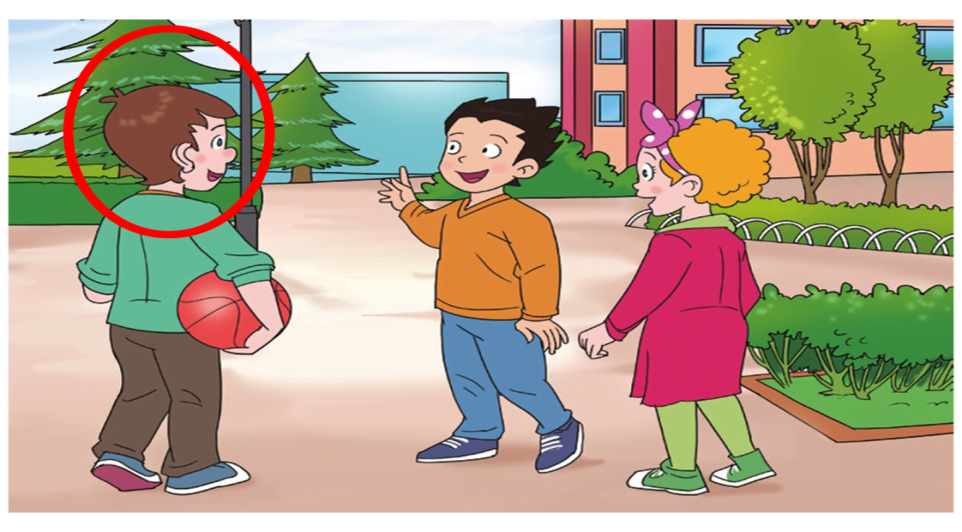 Andy
new  neighbour
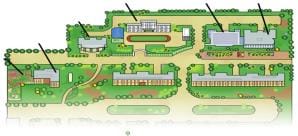 Step 1  answer.
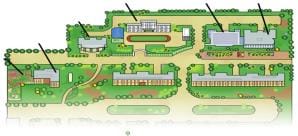 Is there a gym around?
Yes, there is.        No, there isn’t.
sports centre
But we have a _____________.
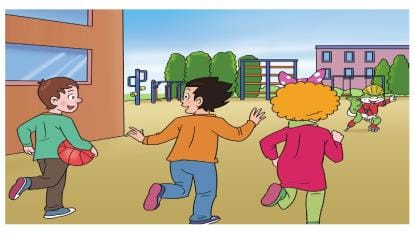 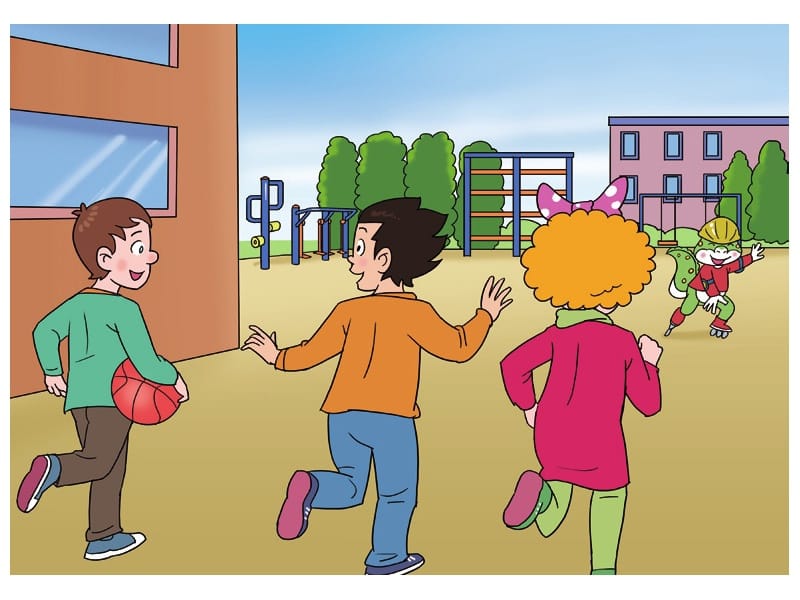 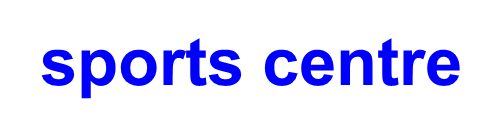 What is Danny doing?
Danny is skating there.
Danny is skating in ____________.
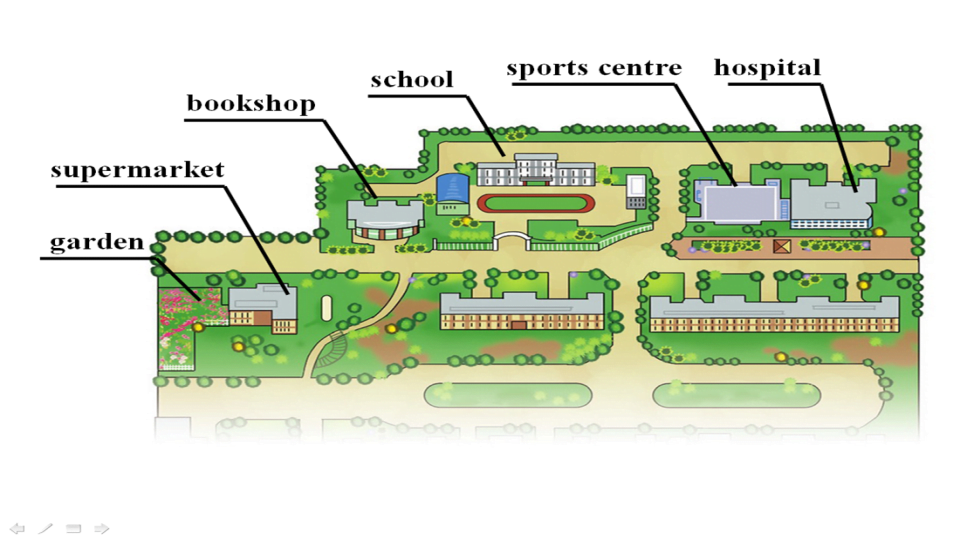 Neighbourhood
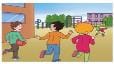 Step 2  choose.
What’ s in  Li Ming’ s neighbourhood?
There is _____ .
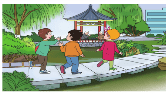 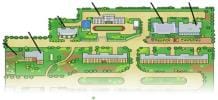 a garden
a gym
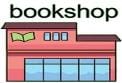 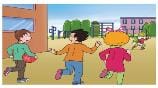 a bookshop
a sports centre
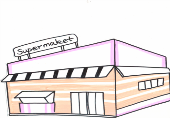 a supermarket
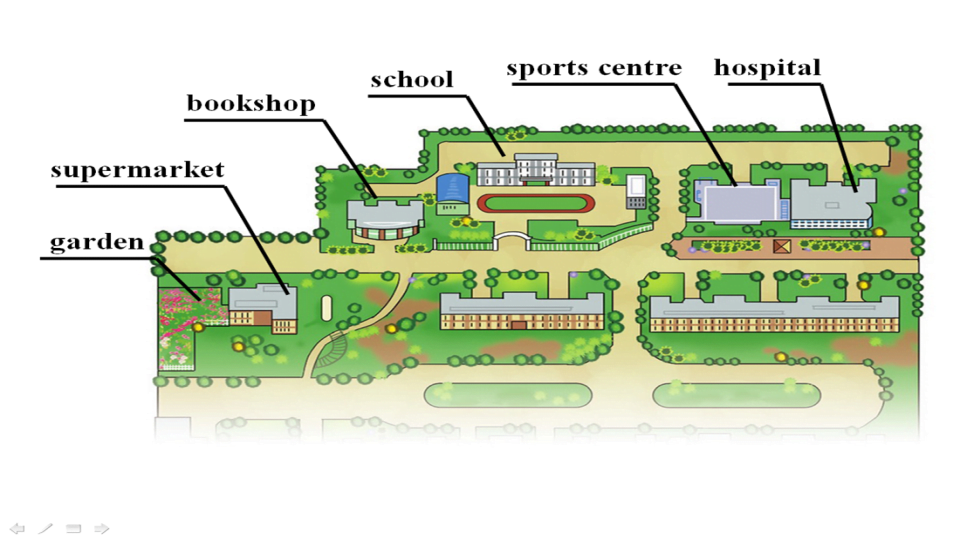 Neighbourhood
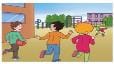 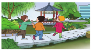 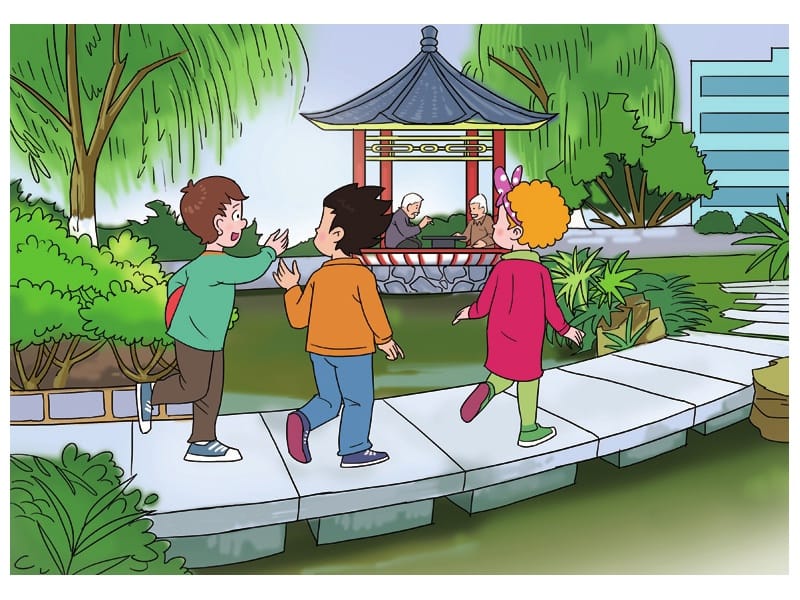 What are the men doing in the garden?
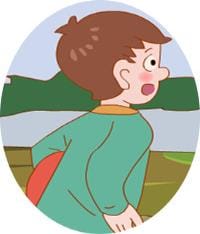 What are the men doing in the garden?
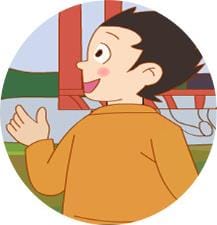 They’re playing Chinese chess.
bed
get
men
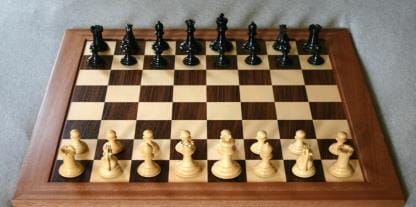 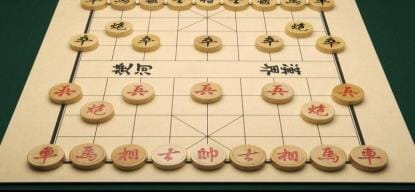 different
Chinese chess
chess
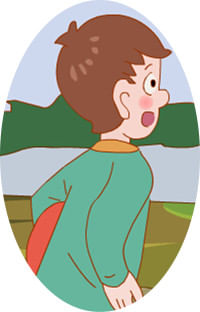 Chinese chess is different from our chess.
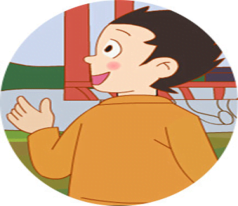 I think so .
我也这么想。
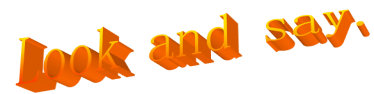 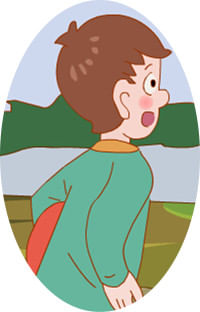 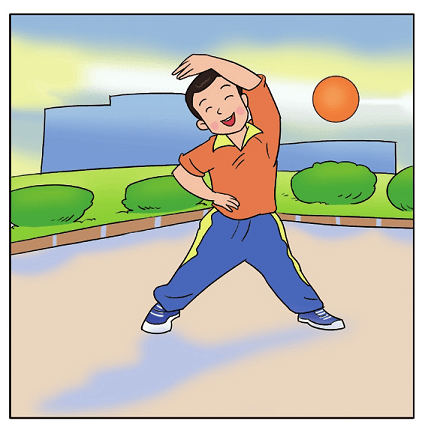 We should do sports everyday.
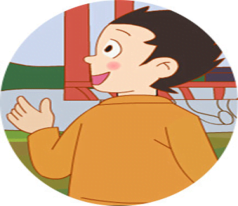 I think so.
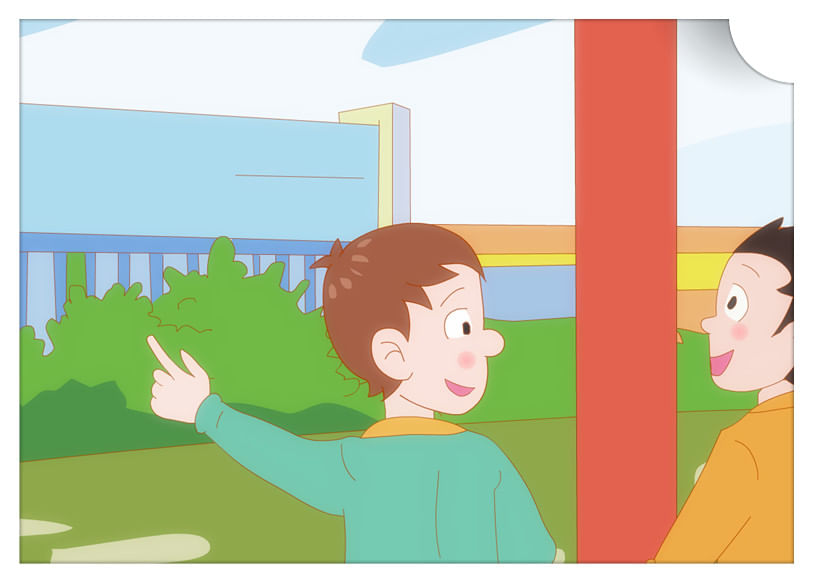 What ’s   that  blue  building?
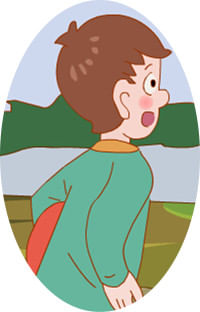 What’s that blue building?
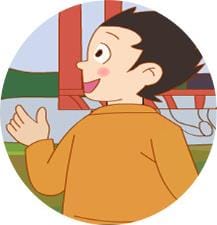 And there is a 
Supermarket beside it.
It’s a bookshop.
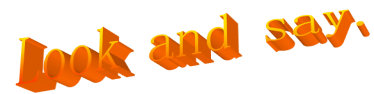 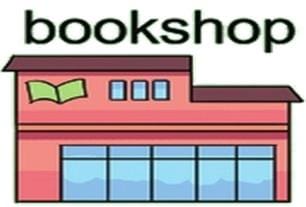 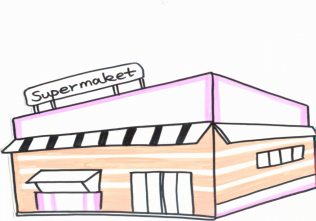 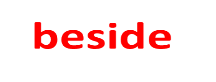 There is a supermarket________ the bookshop.
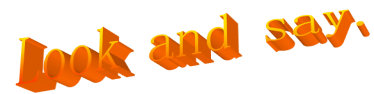 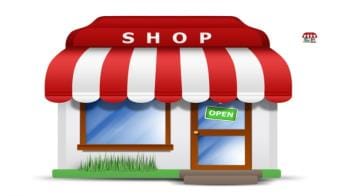 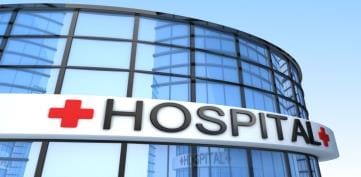 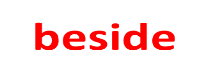 There is a shop________ the hospital.
在……旁边
Step 3 Read and fill.
（自己读课文，填空。）
1.Two men are playing Chinese chess
in the _____________.
garden
different
2.Chinese chess is __________from our chess.
3.There is a supermarket_______the bookshop.
beside
4.Is there a gym around? No, but we have
a____________
sports centre.
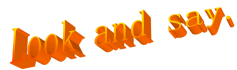 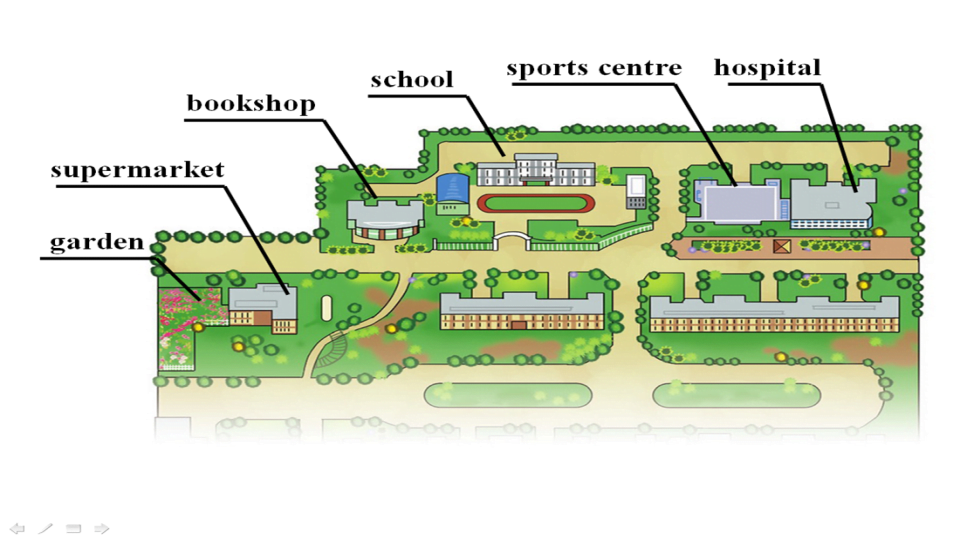 Neighbourhood
Is there  a …… in the neighbourhood?
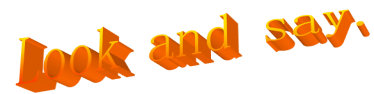 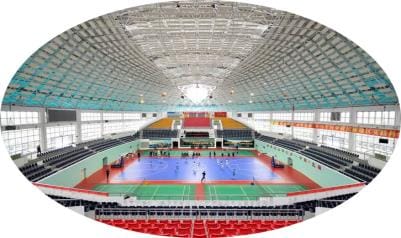 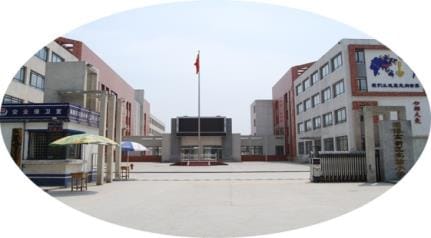 gym
Is there a _______ in the neighbourhood?
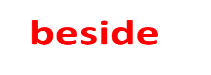 Yes, it’s ________the  school.
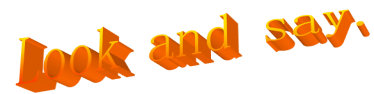 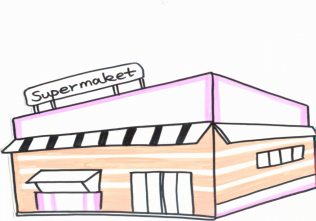 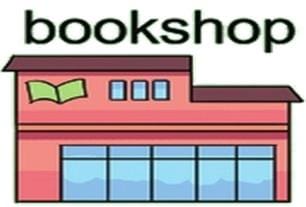 supermarket
Is there a ___________ in the neighbourhood?
beside the bookshop
Yes, it’s ____________________.
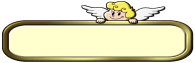 Let’s do.
Draw your neighbourhood  and introduce in groups. (小组内介绍自己的小区。)
This is my neighbourhood .  There’s a _________. There is a   ______beside _______. There is a   ______behind _______. There is a ______near _______. I like my neighbourhood.
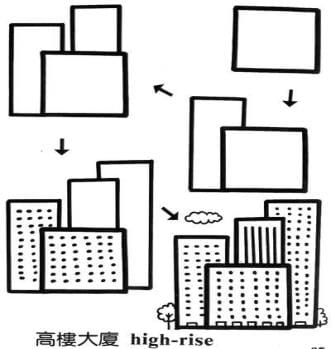 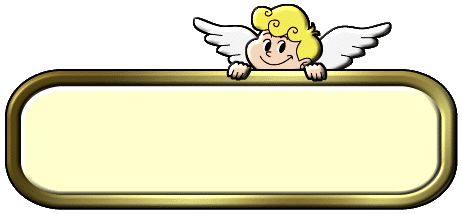 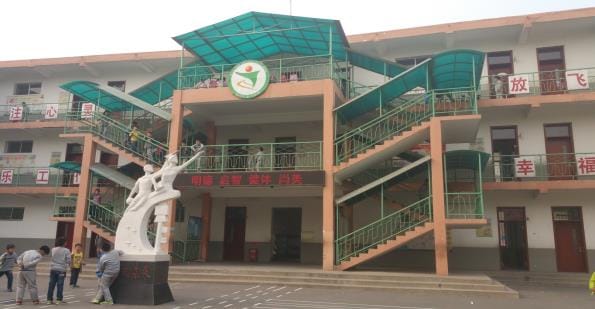 Let’s talk.
playground 
music room
art  room 
dining  room
classroom
……
Is there a…… in your school?
Yes
No
It’s beside/ near/ behind……
Homework
1. Read the text for _____ times. 读课文_____遍。
2.  Introduce  your neighbourhood  for    your friends. 向你的朋友介绍你的小区。
We love our neighbourhood. 
We love our life.
Thank You